Avoiding an attack
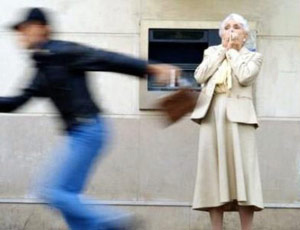 Aim:
To provide my classmates with tips for safety in in traveling alone. 

Plan:
The way of moving
Proper luggage.
Your look while traveling.
Attention and carefulness in a journey.
If you travel alone you need to follow some simple rules to avoid attack.
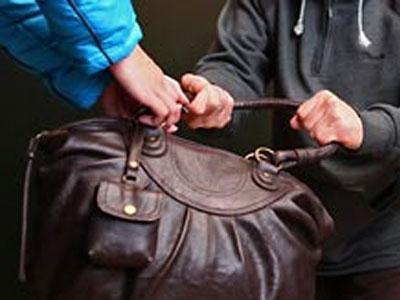 Try not to walk alone. 

Women who are alone at night seem to be an easier target than those in a group.
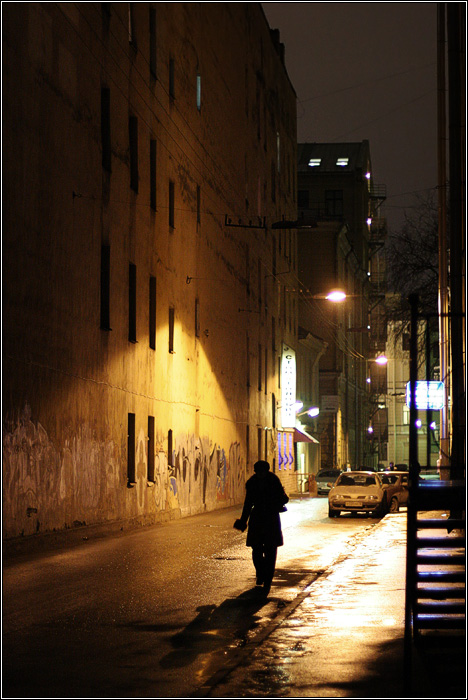 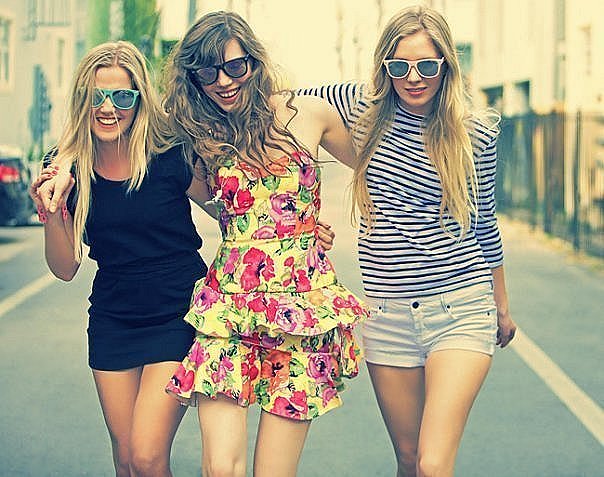 Try not to carry a lot of things with you. 

Leave the things you don’t need at home.

Use a small cross-body bag instead of a handbag or a purse when you travel.
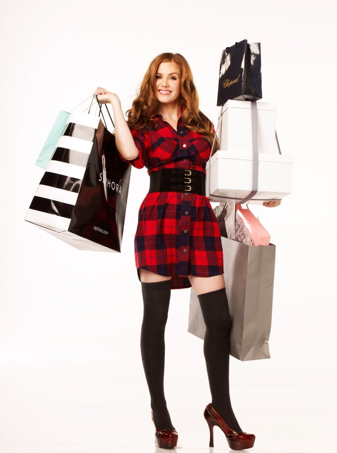 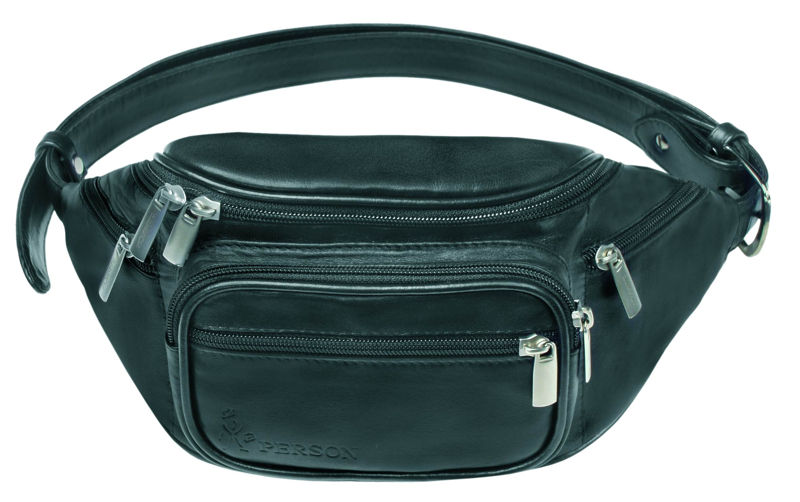 Walk with confidence and always look up. 
Even in a new place walk like you know, where are you going and what is going on. 
Don’t look like a victim. Hold your head up and look ahead of you, not down at the pavement.
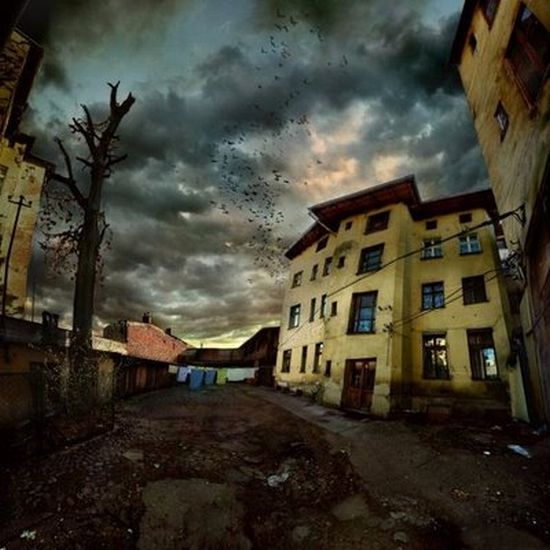 Notice suspicious people to identify them later if needed.
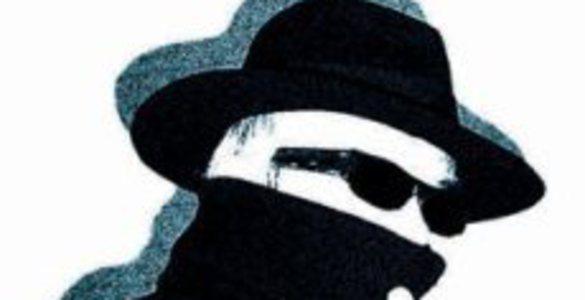 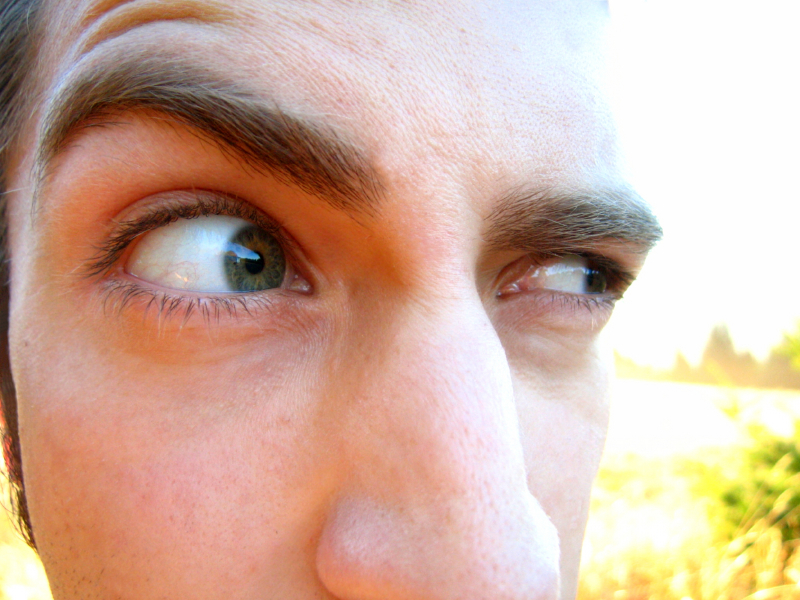 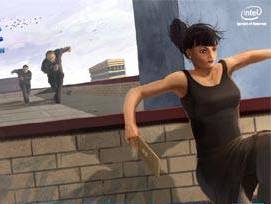 If someone follow you, cross the street or change directions.


 Don’t wear too short dresses or skirts, better – trousers.
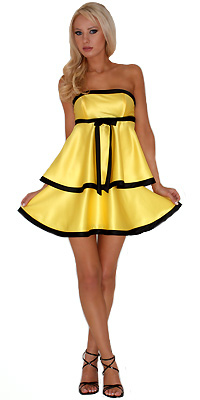 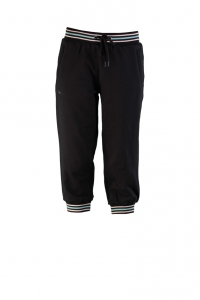 If you follow these simple rules you will be save and happy! 
Thanks for your attention!
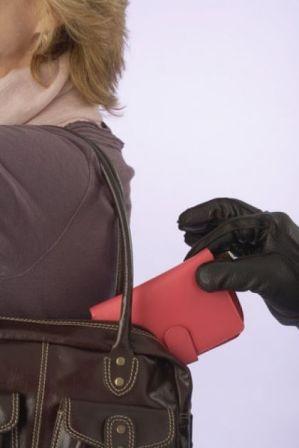